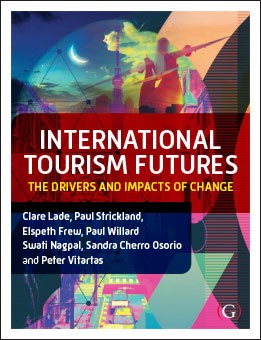 Chapter 8: The Future of Film Tourism
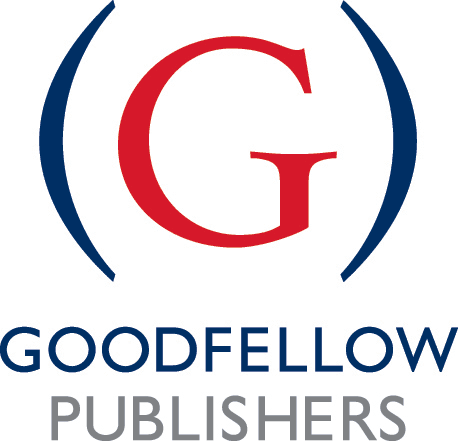 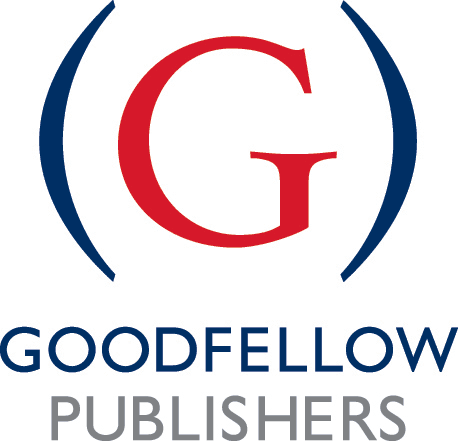 International Tourism Futures © Clare Lade, Paul Strickland, Elspeth Frew, Paul Willard, Swati Nagpal, Sandra Cherro Osorio, Peter Vitartas. 
All rights reserved 2020
Chapter Outline
Introduction
Film tourism and destinations
Benefits of film tourism
Challenges of film tourism
The future of film tourism
Summary
Case study and additional resources
The ‘Game of Thrones’ Tourist Phenomenon
International Tourism Futures © Goodfellow Publishers 2020
Introduction
Film tourism refers to a post-modern experience at an attraction or destination which has been portrayed in ‘some form of media representation, such as the cinema screen, television or video’ 
(Kork, 2018: 5)

Film-induced tourism occurs when a tourist visits ‘a destination or attraction as a result of the destination being featured on television, video, DVD or the cinema screen’ 
(Hudson and Ritchie, 2006: 256.
International Tourism Futures © Goodfellow Publishers 2020
Introduction
Film induced tourism falls under the umbrella of cultural tourism 
represents the cultural heritage of a destination 
considered an expression of visual arts and local traditions 
(Gjorgievski and Trpkova, 2012)

Film tourism has ‘great potential to advance cultural exchange and understanding’. 
(Kim et al., 2007: 1351)
International Tourism Futures © Goodfellow Publishers 2020
‘Runaway’ Production Examples
11 Star Wars Films 1977-2019
Tunisia
UAE
Norway
England
Guatemala
Switzerland
Australia
Italy
Thailand 
Spain 
Ireland
Bolivia
Maldives
International Tourism Futures © Goodfellow Publishers 2020
[Speaker Notes: Movies and tv series filmed out of a traditional studio setting or ‘on location’]
‘Runaway’ Production Examples
6 Mission Impossible Films 1996-2018
Vatican City 
Morocco 
Vienna,
Kuala Lumpur
Budapest 
Moscow 
Mumbai 
Canada 
Dubai
Prague 
Norway 
Paris
London,
Washington 
Virginia 
Sydney 
Utah 
Berlin
China
International Tourism Futures © Goodfellow Publishers 2020
[Speaker Notes: Movies and tv series filmed out of a traditional studio setting or ‘on location’
Reference: (Looch, 2018; Obias 2018b).]
Table 8.0: Examples of On and Off-film Induced Tourism and Runaway Productions
Source: Riley et al., 1998; Goldstein, 2019
[book title]  © Goodfellow Publishers 201x
Film Tourism and Destinations
In recent years we are seeing an increase in ‘runaway’ films and tv series

‘Runaway’ productions are films and television series which are filmed in one country but initially released in another country

The interest among the public about the film helps to raise awareness of the site where it was filmed, leading to the site becoming a potential attraction for domestic and international tourists
International Tourism Futures © Goodfellow Publishers 2020
[Speaker Notes: Hollywood is traditionally the home of film/tv series]
Film Tourism and Destinations
The public’s interest in the film helps to raise awareness of the site where it was filmed, leading to the site becoming a potential attraction for domestic and international tourists
A discrepancy may exist between the film-induced images and the images desired by the destination 
The way in which a destination is portrayed in a film may not be aligned with that of the destination management organisation (DMO)
Midnight Express film and Bangkok Hilton series
International Tourism Futures © Goodfellow Publishers 2020
[Speaker Notes: From a destination image and marketing perspective, a discrepancy may exist between the film-induced images and the images desired by the destination 

For example, the 1978 film ‘Midnight Express’ (set in Turkey but filmed in Malta) and the 1982 television series ‘Bangkok Hilton’ (set in Bangkok, Thailand) both portrayed their respective locations in a negative light.]
Film Tourism and Destinations
Issues of inauthenticity and displacement may arise when a movie is filmed in one place but is actually representing somewhere else entirely

Although not all tourists expect a completely authentic destination experience, some do and may be disappointed when the reality does not match their expectations 
(Yeoman, 2008; Bolan et al., 2011; Rickley and Vidon, 2018);
International Tourism Futures © Goodfellow Publishers 2020
Examples of Displacement Film Tourism
The Last Samurai set in Japan but filmed in New Zealand
Braveheart set in Scotland but filmed in Ireland
Gangs of New York set in the USA but filmed in Italy
Saving Private Ryan set in France but filmed in Ireland
Batman Begins set in the USA but filmed in England
International Tourism Futures © Goodfellow Publishers 2020
Film Tourism and Destinations
DMOs can consider strategies for creating emotional attachment to the movie and the associated site

It is really powerful if a destination highlights the ‘emotional hook of the film's story’ and connects that emotion to the location where their favourite movie was filmed
White (2017)
International Tourism Futures © Goodfellow Publishers 2020
Benefits of Film Tourism
Long periods of destination exposure
Increase visitation
Generate visitor spending
Increase direct economic impact on local economy
Newly built facilities for locals to also enjoy
Local business and employment opportunities
Enhanced destination image
Perfect scenes
Actor appeal
Potentially reach a wider market audience
International Tourism Futures © Goodfellow Publishers 2020
[Speaker Notes: For example, the historic mansion used in Downton Abby, namely Highclere Castle, Newbury received further attention when the TV series was made into a ‘nostalgic, soapy movie’. The movie made more than $40 million at the box office but cost only $13 million to make so a future sequel is being discussed (Branco, 2019). The local businesses that have benefited from the increase in visitation in the vicinity of Highclere Castle include the local hotel, spa, golf course, restaurant and bar (Branco, 2019).]
Challenges of Film Tourism
Increased visitation may cause a range of negative impacts
Social
Increased crime and disparities between host and guest
e.g Notting Hill Book Store
Environmental
Physical carrying capacity
Pressure on roads and infrastructure
e.g Maya Beach in Thailand and Matamata in NZ
Economic
Leakage from the local economy back to Hollywood or production company
International Tourism Futures © Goodfellow Publishers 2020
[Speaker Notes: For example, the popular film Notting Hill was released in 1999 and featured a small bookshop called The Travel Bookshop which was founded in 1979, but closed in 2011. Tourists are interested in visiting the Travel Bookshop as it was where the character of Hugh Grant in Notting Hill meets the character of Julia Roberts. However, since the Travel Bookshop used in the movie no longer exists, tourists now visit a similar small bookshop in the same area called the Book and Comic Exchange as they think it may be from the movie. They bombard the bookstore staff with questions about the movie and as a result the staff have been forced to post an angry sign to deter fans from asking about the movie. The notice reads, ‘This is not the shop from the rubbish film Notting Hill. So don't ask! We don't know where it is either’! The confusion has become a source of irritation for the store's owners because the shop is small and can only hold a few customers at a time (Roundtree, 2018).

For example, Maya Beach on the island of Koh Phi Phi Leh in Thailand, the location made famous by the 2000 film ‘The Beach’, has been closed between 2019 and 2021 in an attempt to allow it to recover from overtourism (Gunia, 2019). The location was previously receiving up to 5000 visitors per day and this resulted in damage to the coral reef and marine life in the local area.

The Lord of the Rings Hobbiton film site in New Zealand has proven wildly popular since its opening in 2002, and has put the town of Matamata firmly on the tourist trail and created jobs. However, its growth has put pressure on roads and other infrastructure as well as residents' goodwill, with one local complaining to the local council that tourists have been walking onto his property, taking photos of his house and cows, and using the roadside as a toilet stop (Tantau, 2019). The local council, the Matamata-Piako District Council, agreed that the Hobbiton Movie set would operate under their new development concept plan which involved a cap of 3,500 visitors per day for tours, working with the local council to monitor incoming traffic, visitor numbers and traffic management. This entailed installing extra road signage on local roads and investing in more sound systems to reduce noise (Hope 2019a).]
The Future of Film Tourism
In the future film tourists will be able to travel to be physically close to where the movie and TV action took place, and to stand in the physical space where actors stood because this gives them ‘the chance to feel like part of the filming experience and to re-enact certain scenes’ 
(Ghisoiu et al., 2017)
International Tourism Futures © Goodfellow Publishers 2020
The Future of Film Tourism
Options of experiencing film locations virtually rather than travelling to the original filming site 

An individual’s desire to engage with their favourite film or TV show could occur within an individual’s home community 

Organisations develop movie or TV show related themed products and services for consumption at home
International Tourism Futures © Goodfellow Publishers 2020
[Speaker Notes: For example, the development of a Lord of the Rings themed Airbnb in Ireland means that film enthusiasts do not need to travel to New Zealand (Middle Earth). Instead it allows visitors to stay in a Hobbit inspired room, located in a mountain location in Ireland, with copies of the Lord of the Rings DVD available to play (Delahaye, 2018).]
The Future of Film Tourism
More tourism infrastructure will be required in the future to accommodate increased visitation to film destinations
Lord of the Rings example
New niche films in the future will be developed for fans who want to visit film sites
Gold Coast in Australia example
Dedicated film cruises
Bolsover Cruise Club example
International Tourism Futures © Goodfellow Publishers 2020
[Speaker Notes: For example, the Hobbiton Movie Set in the town of Matamata is New Zealand's third largest tourism destination. New direct scheduled flights from Auckland to Matamata have been scheduled to operate return journeys twice daily, seven days a week, with nine passengers per flight. The director of the airline Fly My Sky, Keith McKenzie said, ‘Often travellers in Auckland would like to go to places like the Hobbiton Movie Set, but don't have the time. This service will allow Hobbiton fans to visit the destination without the added hours on the motorway’. The flights from Auckland to Matamata for Hobbiton fans ‘are expected to bring vibrancy and life’ to a tired airfield (Hope, 2019b).

For example, in 2018 a company developed a movie location tour on Australia’s Gold Coast as a three hour bus tour, visiting more than 20 film locations and ‘celebrity hot spots’. In addition, the local tourism authority is planning to develop an augmented reality film location app that enables visitors to do self-guided drives or walking tours, with permanent markers at each location (Gold Coast Film Festival, 2019).]
Table 8.1: Locations Visited During the Film Cruise with the Associated Movie
Source: Mcguire, 2016.
[book title]  © Goodfellow Publishers 201x
The Future of Film Tourism
Tourism destination authorities of the future would be wise to partner with location scout companies who specialise in finding appropriate locations for the setting of movies and TV series. 

For example, the company Easy Locations was established to help film producers and other productions in California find the perfect locations for their movies. 
Home and business owners of these sites receive rent for the use of their property ranging from $2000 to $10000 per month 
(Easy Locations, 2019).
International Tourism Futures © Goodfellow Publishers 2020
[Speaker Notes: Tourism destination authorities of the future would be wise to partner with location scout companies who specialise in finding appropriate locations for the setting of movies and TV series. 
For example, the company Easy Locations was established to help film producers and other productions in California find the perfect locations for their movies. 
The locations considered were homes, studios and commercial properties (restaurants, bars, warehouses, gas stations, stores, bakeries) which could be used as properties suitable for shooting movies, music videos, ads and documentaries. 
In addition, the home and business owners of these sites receive rent for the use of their property which could range from $2000 to $10000 per month depending on the size and quality of the property (Easy Locations, 2019).]
The Future of Film Tourism
DMOs are likely to more strategically align their marketing strategies/image development with films and TV series and are likely to be better prepared from a destination and visitor management perspective

For example, Tourism Australia used block buster movie Crocodile Dundee to encourage US residents to visit Australia
Two advertisements appeared during the USA Super Bowl match
International Tourism Futures © Goodfellow Publishers 2020
[Speaker Notes: For example, Tourism Australia used the popularity of the 1986 block buster movie Crocodile Dundee to encourage US residents to visit Australia. In February 2018 a ‘Son of Crocodile Dundee’ marketing campaign was launched with an advertisement released during the Super Bowl match in February 2018 which was aired to an estimated audience of 110 million people (Tourism Australia, 2018). 
Two advertisements appeared during the Super Bowl match. 
The first advertisement was designed to look like an official trailer for an upcoming movie with the voice-over announcing that ‘Dundee: The Son of an Australian Legend – Returns Home. This Summer. He’ll embark on an Epic Adventure: In the Land Down Under’. The 60 second advertisement featured the Australian landscape, Qantas Airways and Akubra hats, and included appearances from nine well known Australian actors - namely Danny McBride, Chris Hemsworth, Hugh Jackman, Margot Robbie, Russell Crowe, Isla Fisher, Liam Hemsworth, Jessica Mauboy and Luke Bracey. 
The second advertisement repeated similar imagery to the first but included the original Crocodile Dundee (Paul Hogan) drinking at a Sydney bar, while it was revealed that the advertisement was not a trailer for a new movie but an advertisement for Australian tourism. Immediately following the broadcast, Tourism Australia experienced record traffic to their web page.]
Summary
Local tourism authorities should look to embrace film-related travel opportunities by anticipating what services and facilities to offer tourists that will provide a satisfying experience
Tapping into the emotional aspect of the film or TV series
The most popular sites to visit in the future will be ones that appeal to the visitor’s emotions and these sites should relate to aspects of the characters and story lines
Film and tv series serve as a form of escapism and will only continue to grow
International Tourism Futures © Goodfellow Publishers 2020
Case Study and Additional Resources
Case Study: The ‘Game of Thrones’ Tourist Phenomenon

Discussion Questions
Identify some advantages and disadvantages of ‘runaway’ productions, for both the film producers and the onsite locations.
How might destinations strategically use film in order to further develop their tourism visitation?
Assuming you are an individual who has never watched any GOT episodes, to what extent would you be interested in visiting these sites? Explain why you would or would not travel to these sites.
International Tourism Futures © Goodfellow Publishers 2020